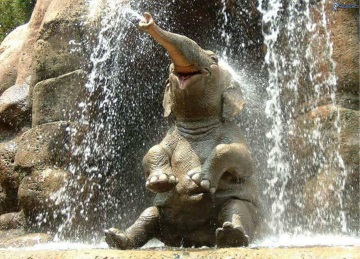 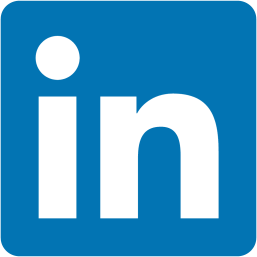 LinkedIn Proficiency
For jobseekers (and any other professionals)
Building Your LinkedIn 
Presence
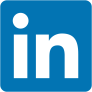 Content
Groups
Start with the basics and build
Connecting with others
Your Profile
Concept
Building Your LinkedIn 
Presence
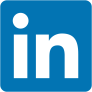 PROjecting expertise
Sharing Content
Groups:  Deeper
Start with the basics and build
Connecting:  Targeting right people
Your Profile: Who is this?
Concept:  Why bother?
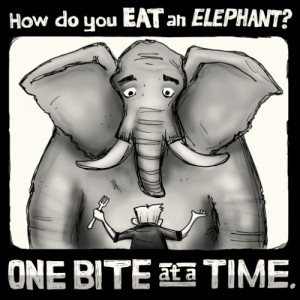 Concept overview
Professional networking
Lifetime investment
Capture and grow your network
You find others first
People find you
PROject your expertise
Give first and more than you get!
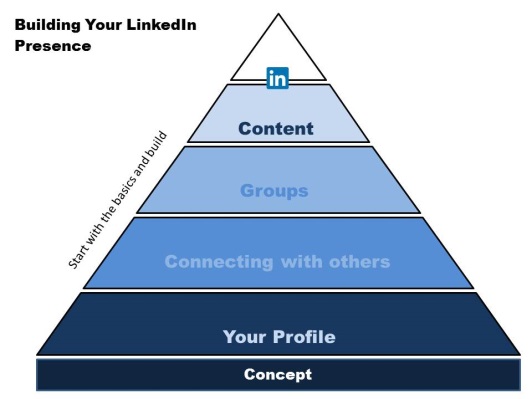 Profile
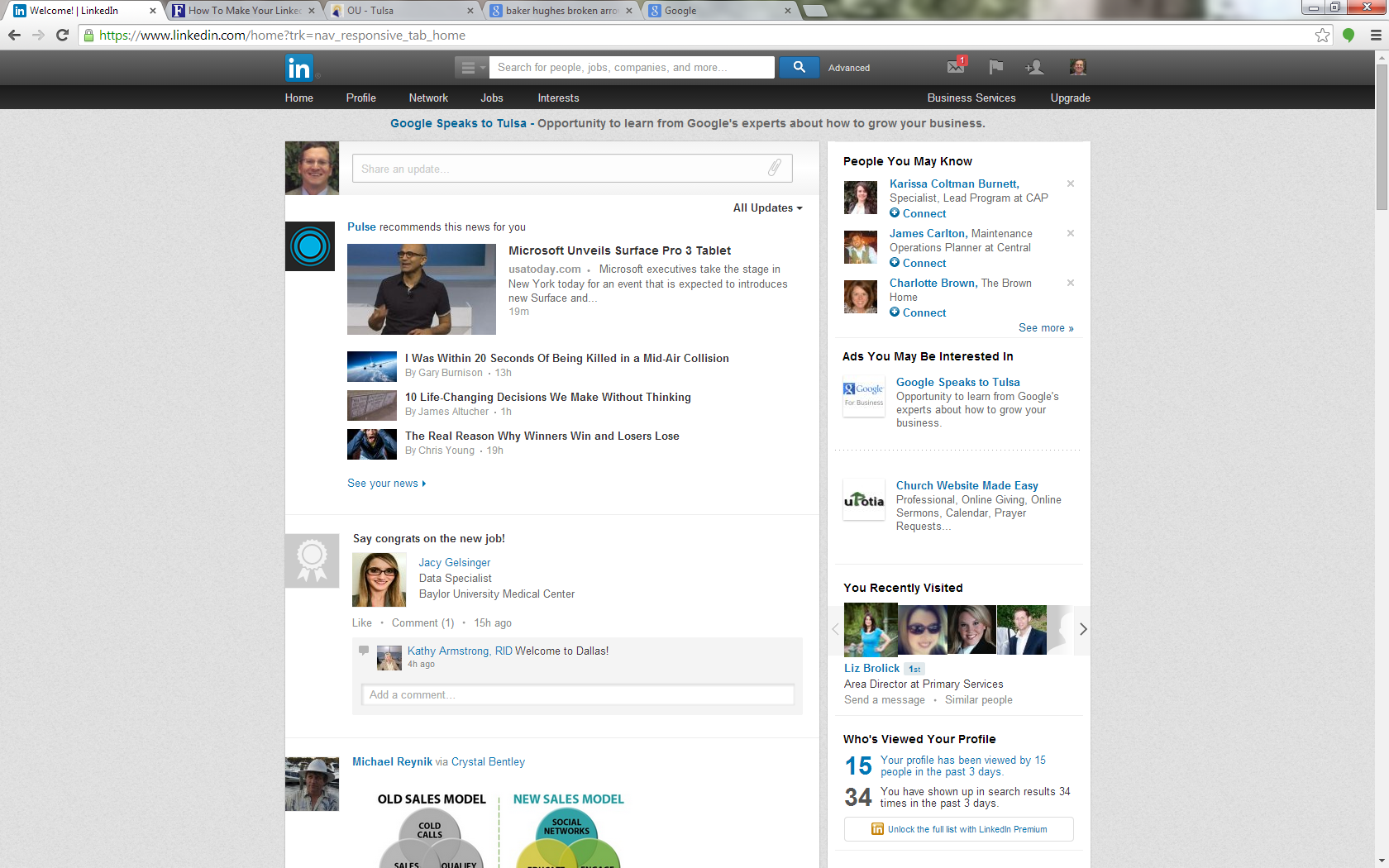 Key profile components
Headline
Photo
Summary
Experience
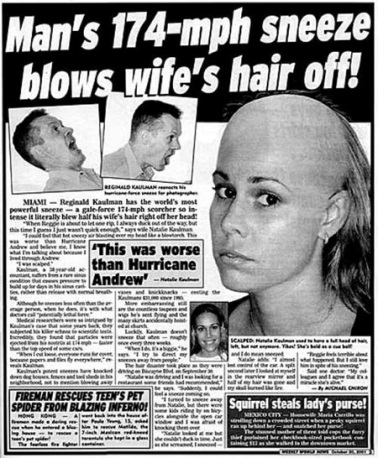 Headline
Most:  Current job title + employer
Ex:  Accountant II at Williams Co.

Potential:  120 characters of prime real estate

What is best?

What stands out to you?

May add contact info in headline, esp. during job search
Profile Photo:  YES!
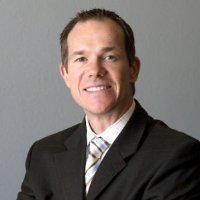 Smiling
Professional
Current
Profile Photo:  NO, NO, NO!!
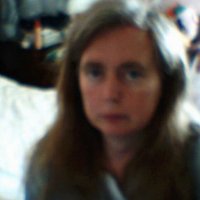 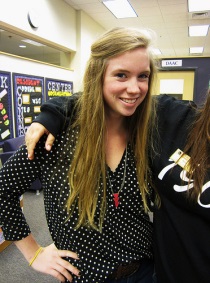 Other bad ideas:
Wedding (too personal)Body shot (not the place for cleavage)
Bling shot (on a boat, with car, etc.)
Not current (20 pounds less, 15 years ago, etc.)
Busy background
Fish pic
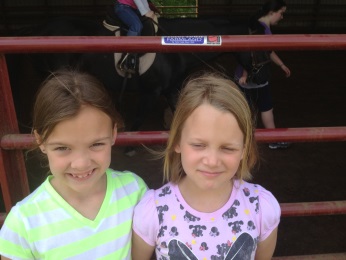 Cropped
No smile, blurry
My girls
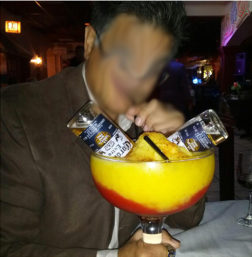 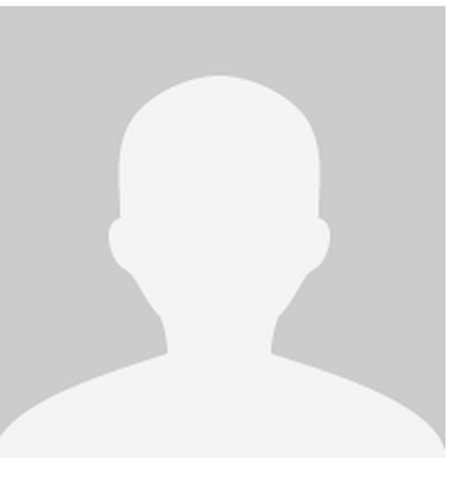 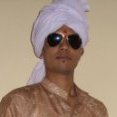 Unprofessional
Sunglasses +  ??
No photo
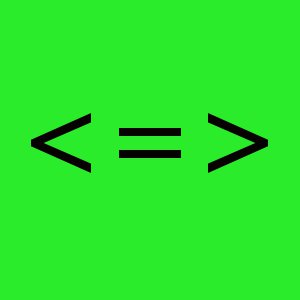 Summary
Four score and…be brief!  
What problem do you solve?
short paragraphs; break up big blocks!
Bullets



Less is more.
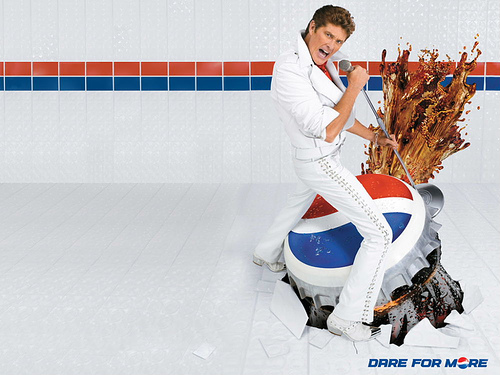 Public Profile URL
/in/ vs. /pub/ in your profile
Customized, shortened URL
Use on:
Resume | Business cards | Email signature
Bad:  www.linkedin.com/pub/christine-christy-peterson-rhit-chds-ahdi-f/23/881/782
Good:  www.linkedin.com/in/knightruss
See?
Germans love David Hasslehoff, even though he does things like this.
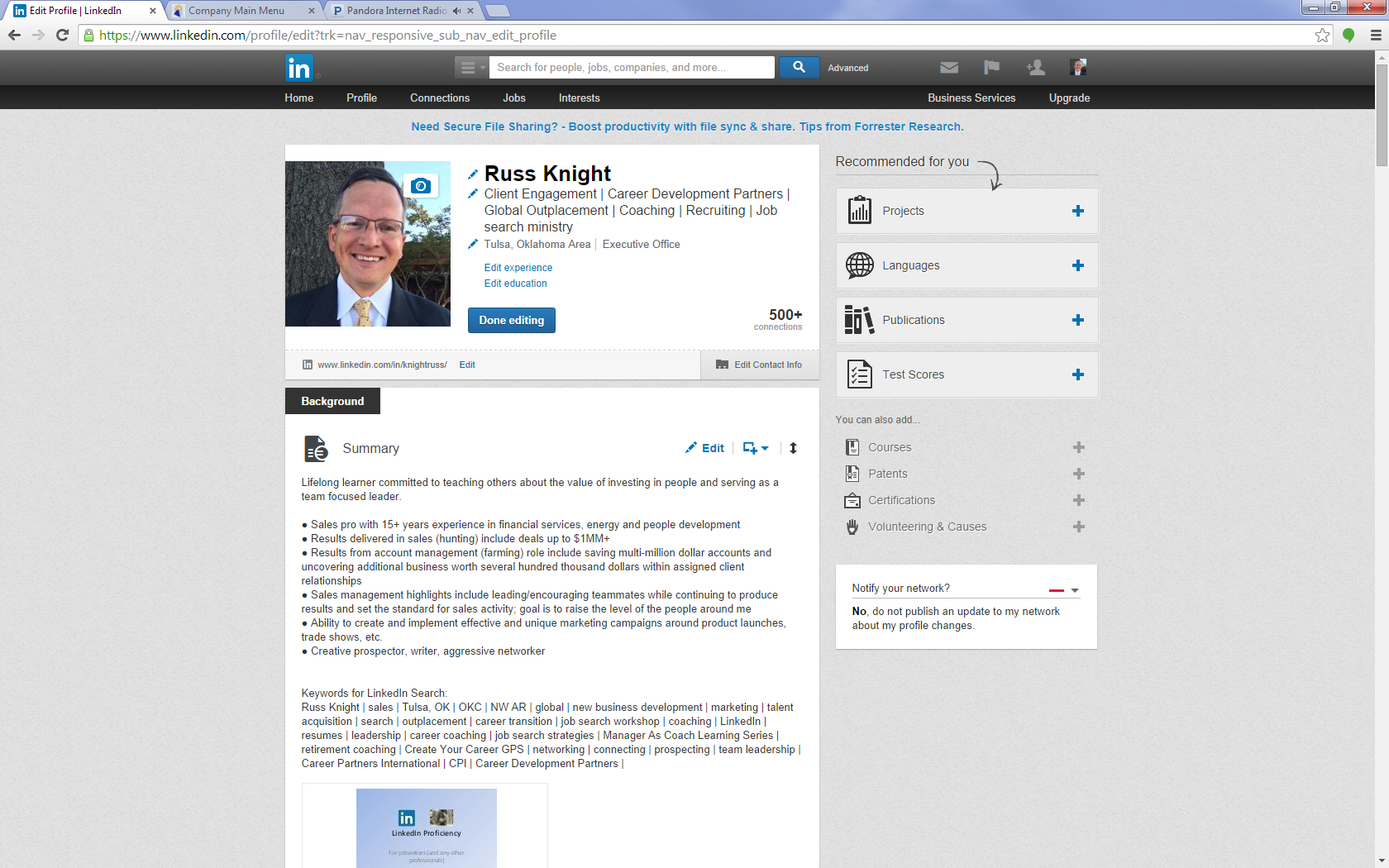 Edit profile, select the “edit” below your photo
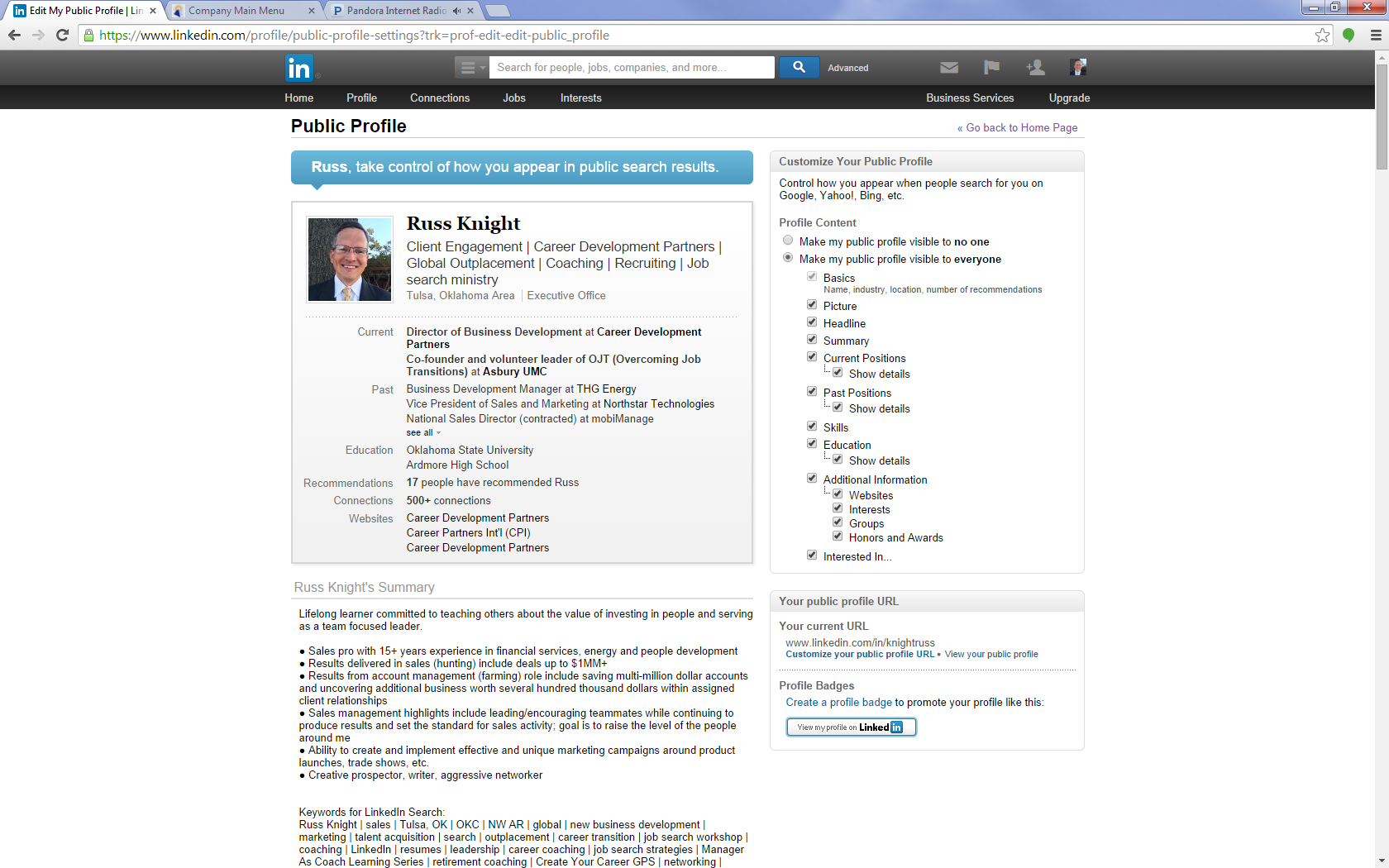 Now, select “Customize your public profile URL”
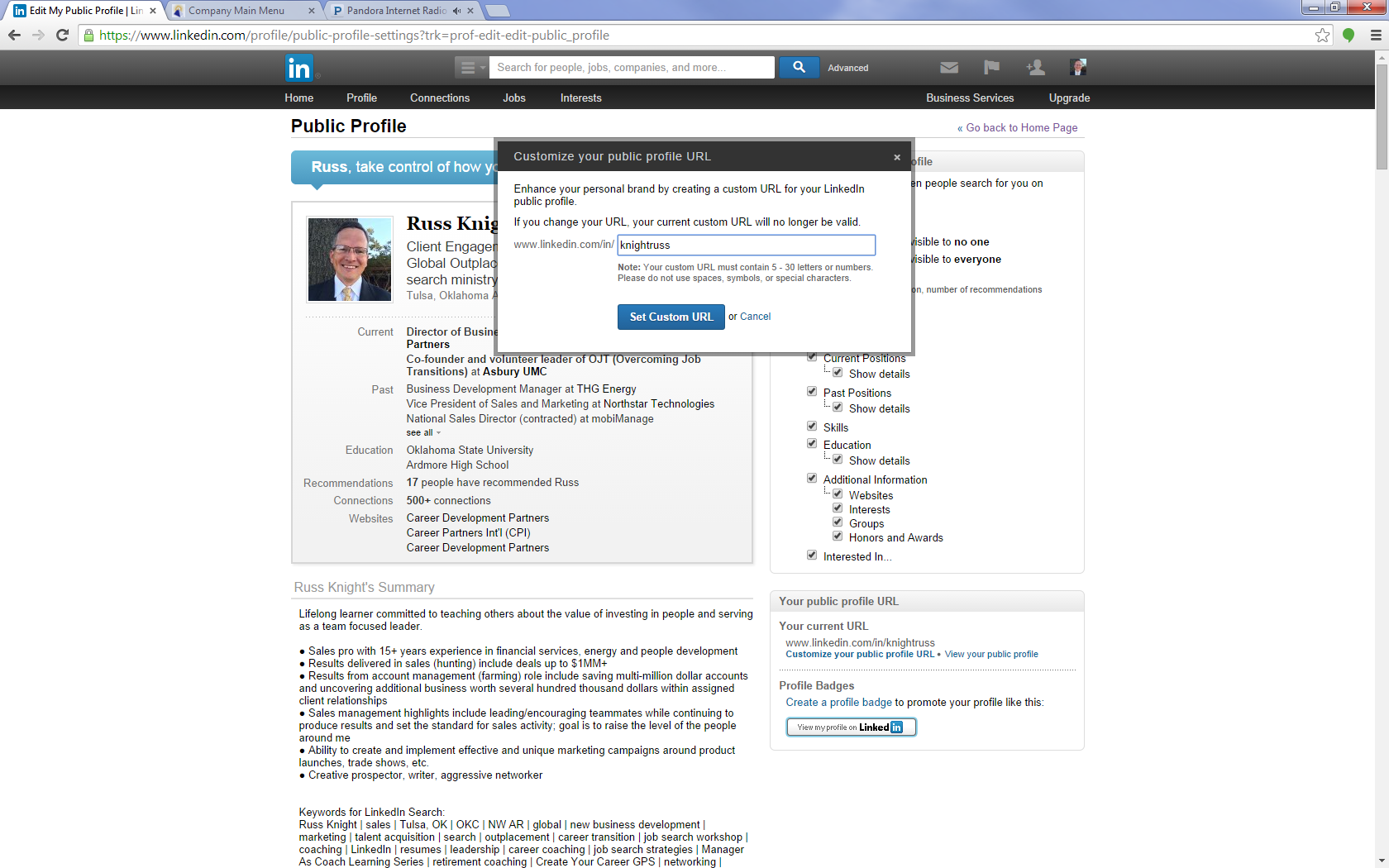 Try until you find one that works
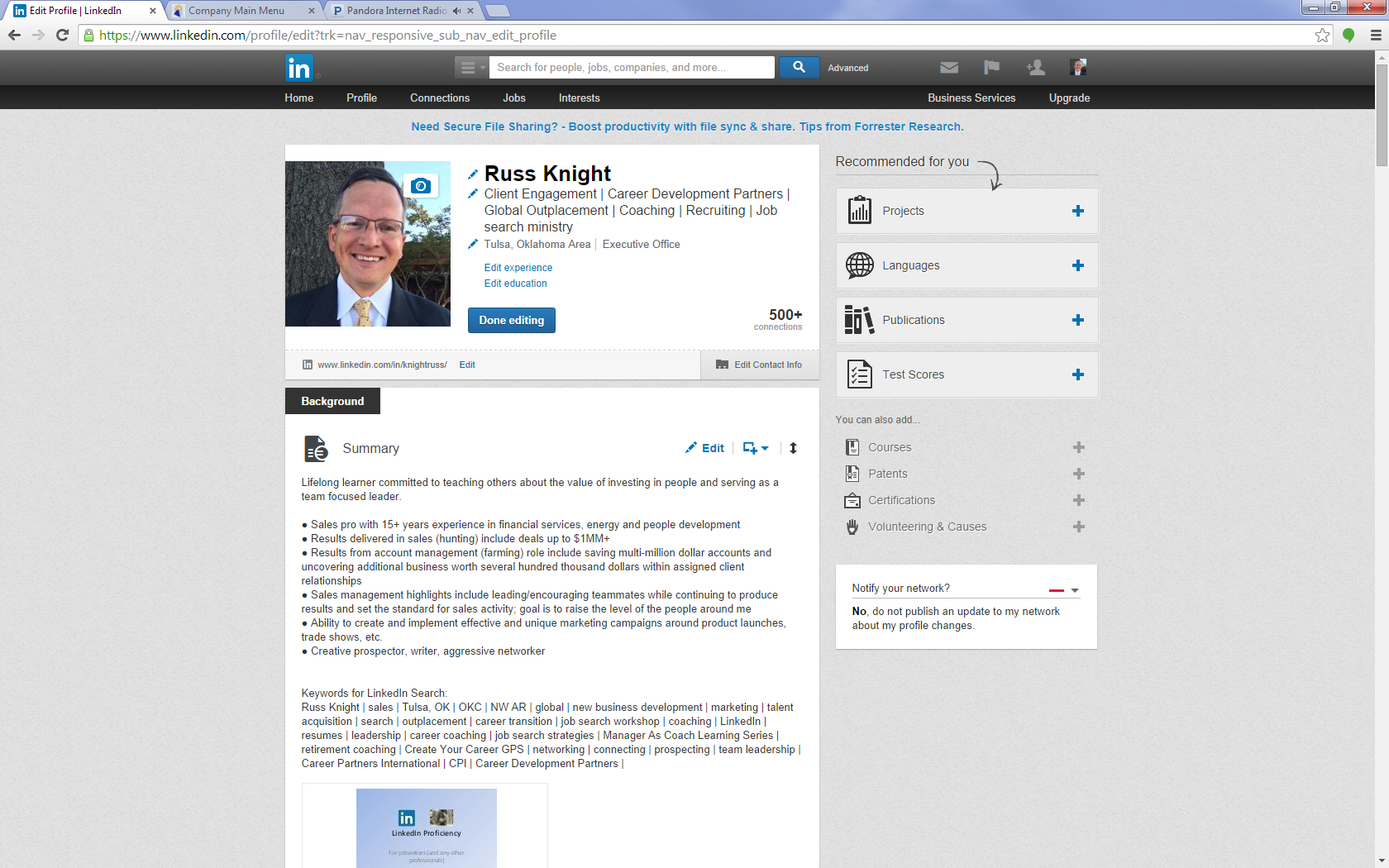 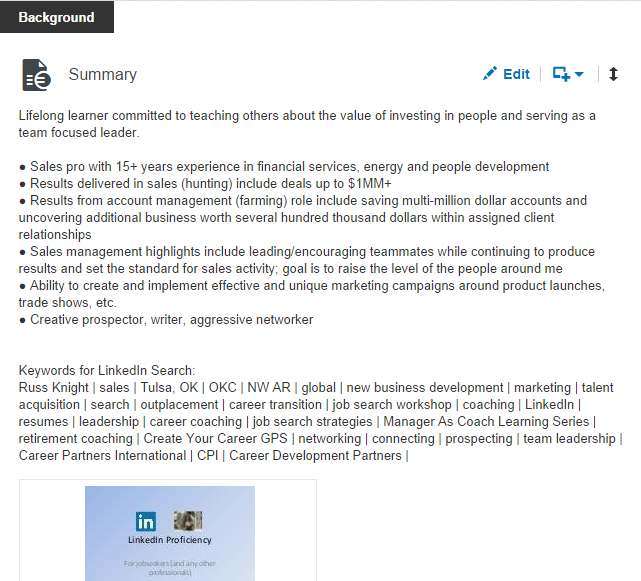 Brief!
A few key points

Enough to get them to keep reading

Heavy use of keywords

Separate keyword section
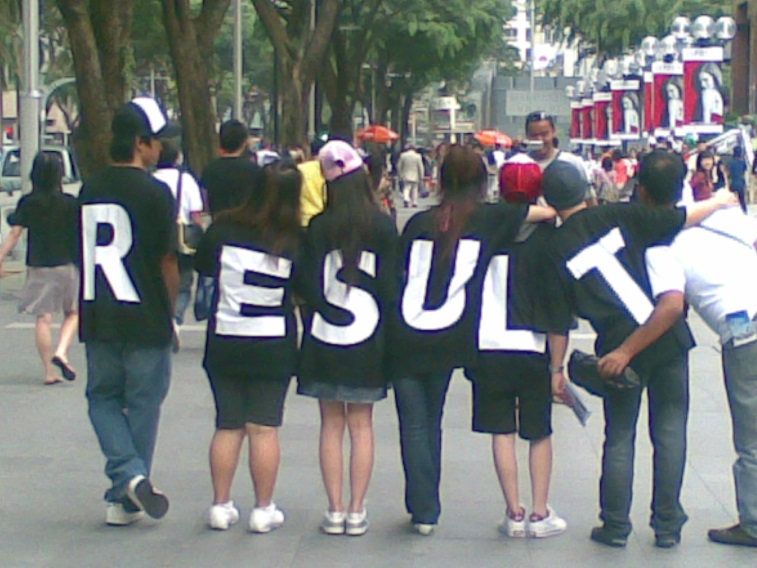 Tell a S+A=R Story
Work history
More than a job description
So what?
Results!  $, # and %
Most:  I was responsible for sales.
S+A=R  Situation + Action = Result
Better:  Took over sales in 2003 and after consistent pursuit by phone, mail, email and at events, got a meeting and closed the largest deal the company had gotten in five years worth over $1MM.
One S+A=R per year, if possible.
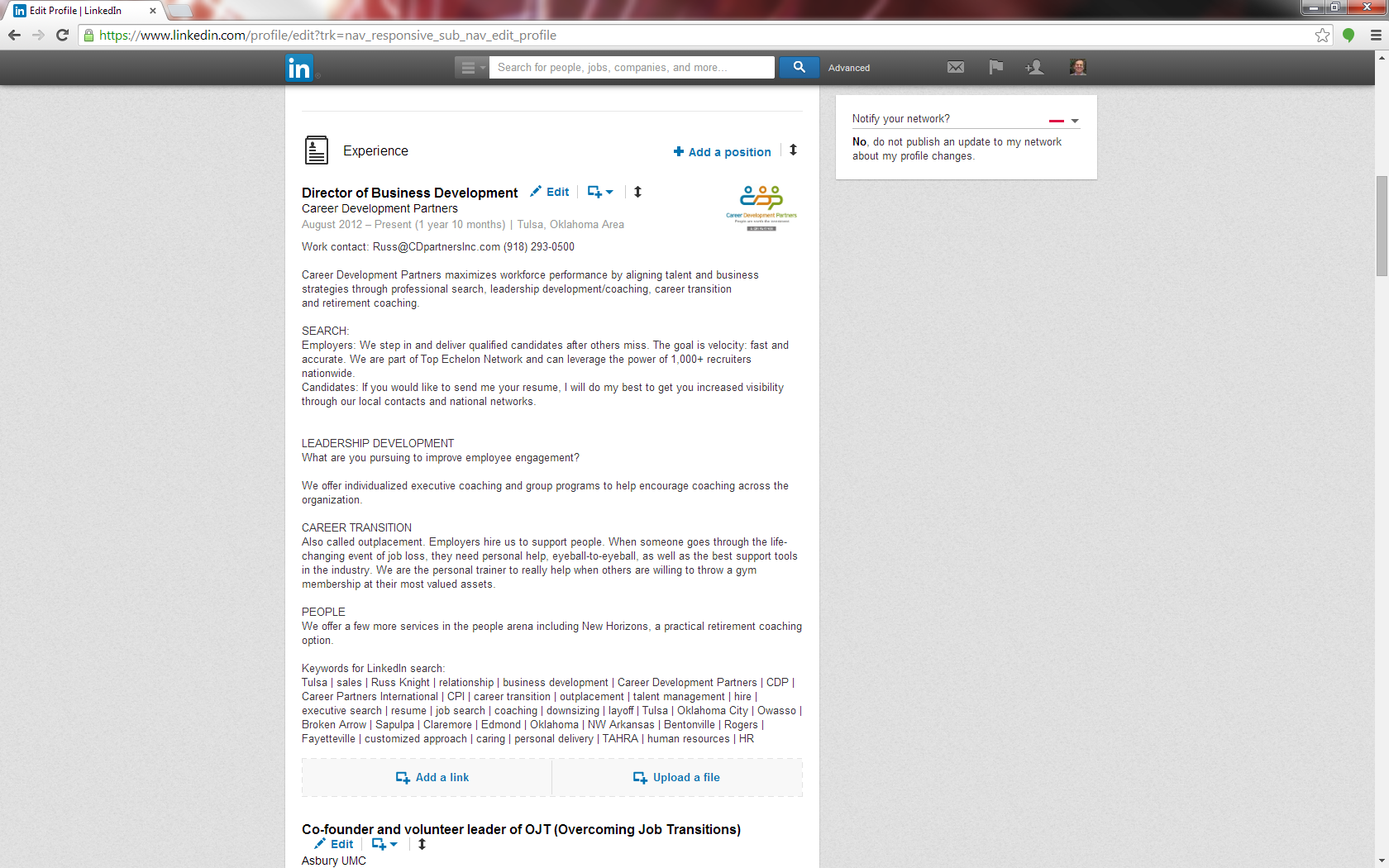 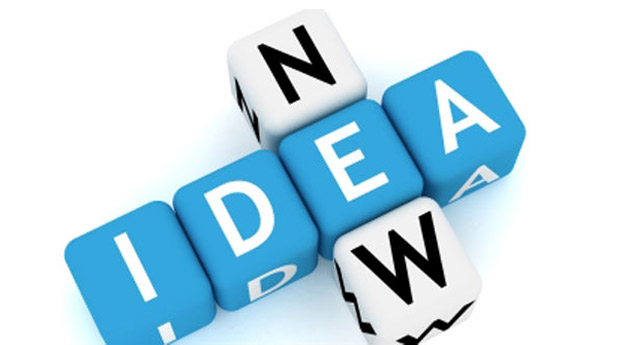 Career Summary “Job”
LinkedIn favors the employed
Are you currently in-between?
Just learned about this in October, 2014
Create a “job” that is an overview of your career

Like this…
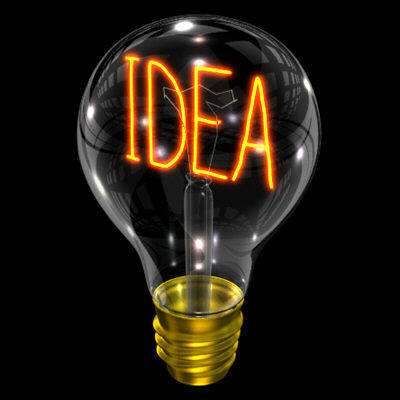 Career Summary “Job”
Create a “job” that covers your entire work experience, then select that as your current work
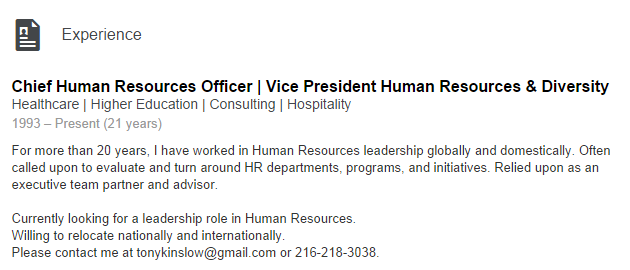 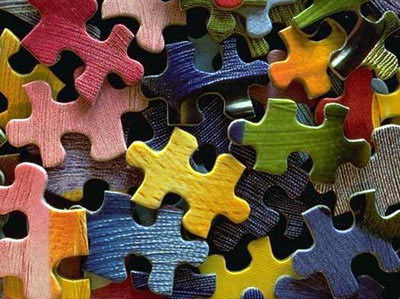 Work History
Don’t lie; don’t fudge; if you 
Ended your work on October 20th, don’t pretend you are currently employed. 
2. Avoid confidential numbers;
Even if you included them on your resume
3.  Show what you learned; use keywords
4.  Be positive
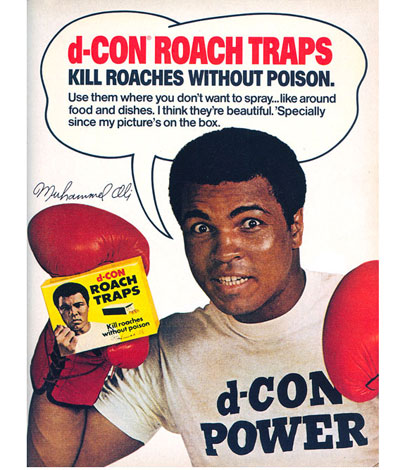 Endorsements?
You list your skills
Connections give one-click “likes”
Nominal value in total
Only endorse for things you have seen
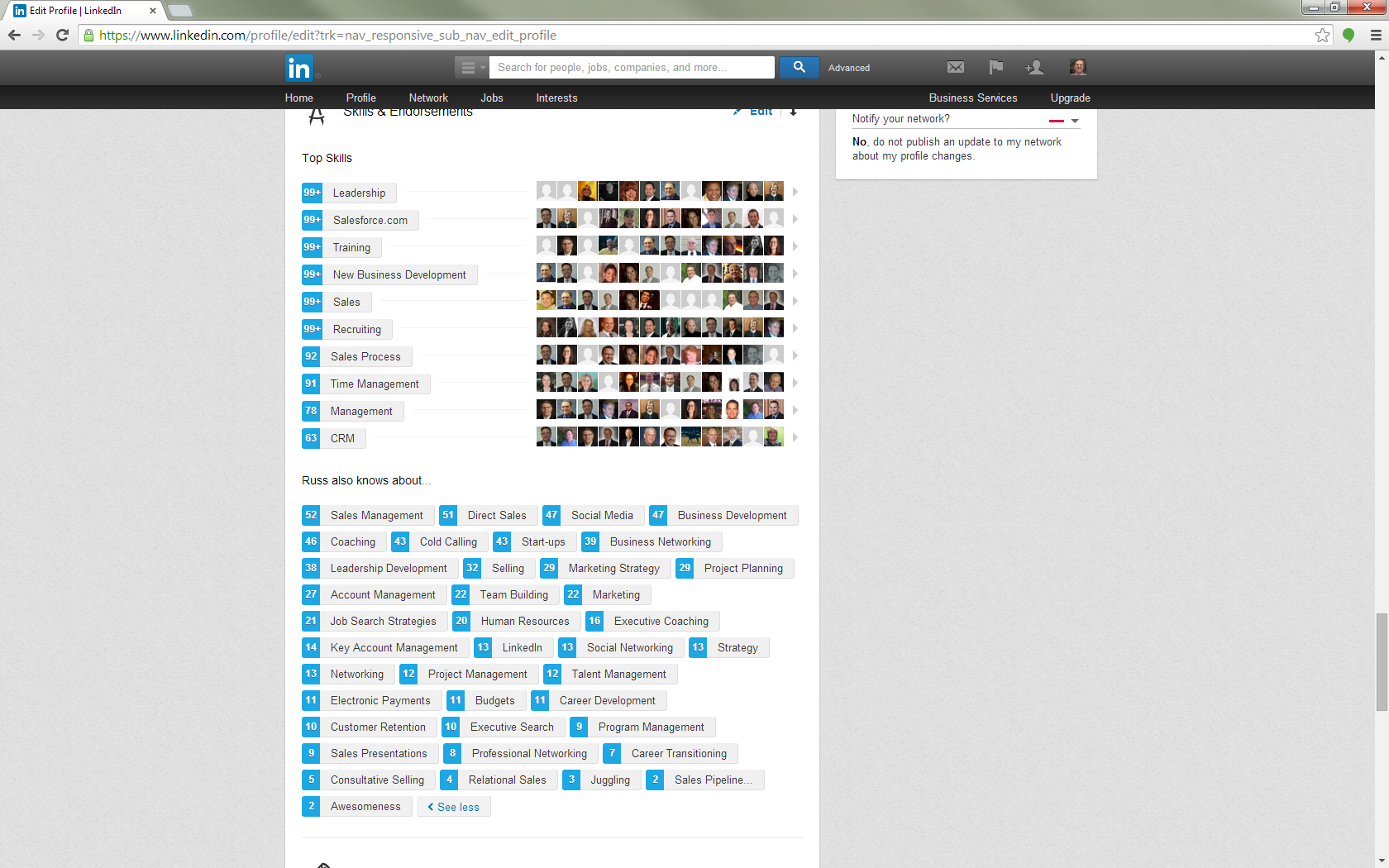 What would you think if I applied for a chemical engineer job??
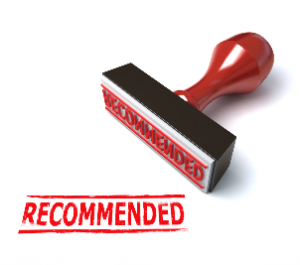 Recommendations
Testimonial of work history
Who:  Bosses, co-workers, employees
Write to get
Length:  A paragraph or two
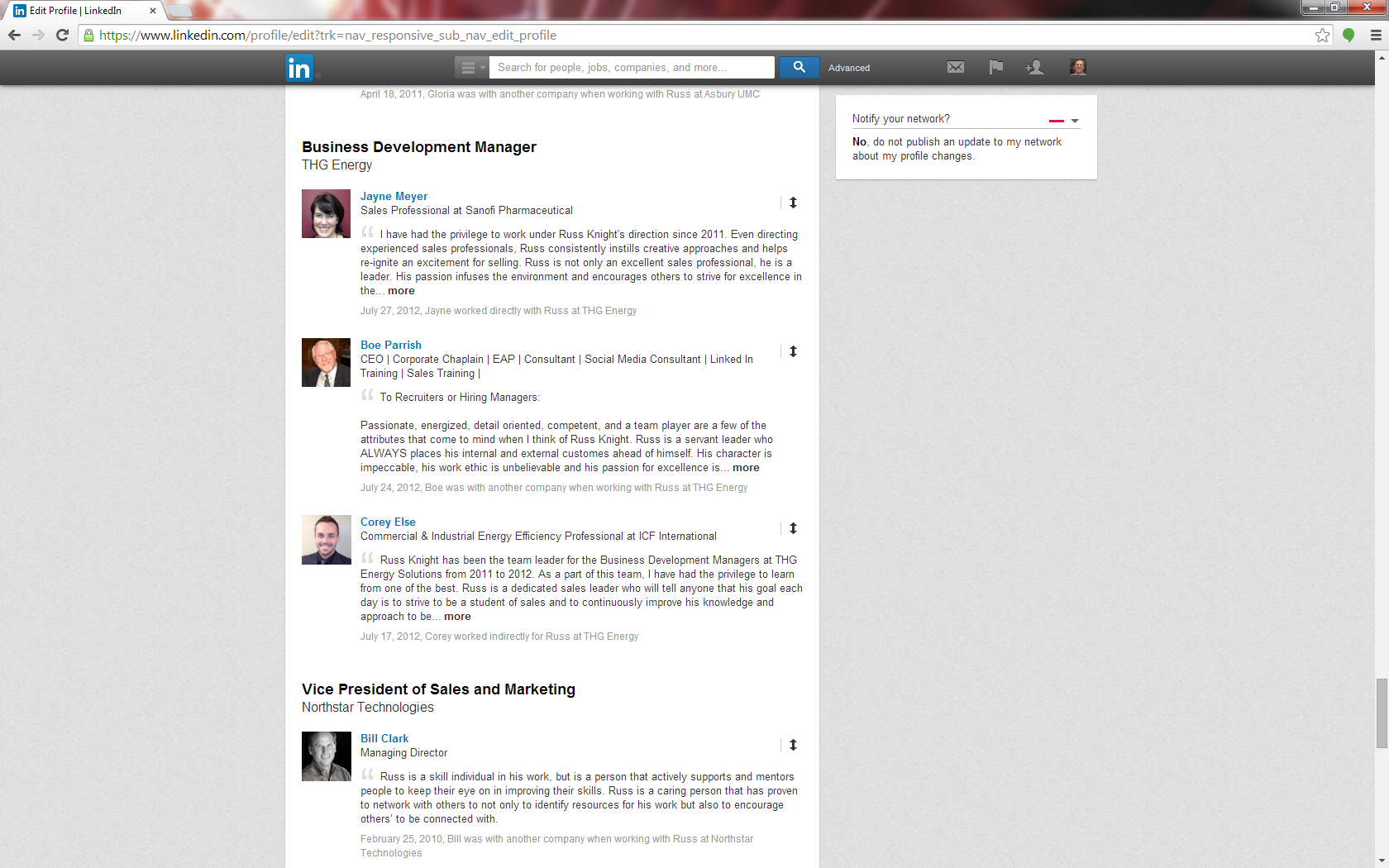 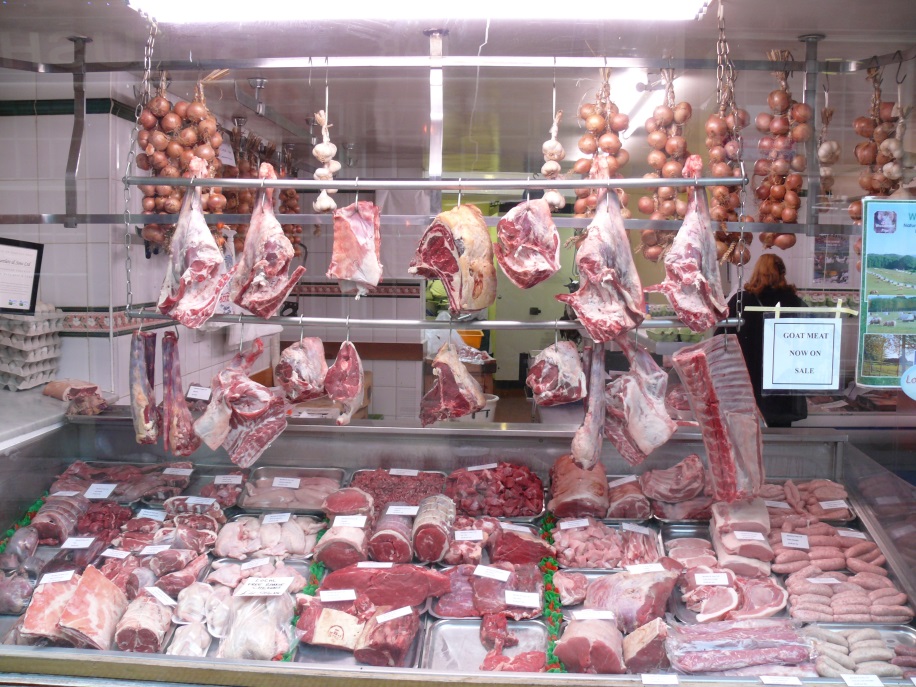 Other Profile Parts
Education
Additional info
Honors & Awards
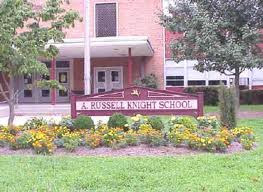 Education
Did you graduate?
YES:  use the words “graduated” and “degree”
NO:  tell how many hours you completed
NO:  be clear that you did not finish
NO:  speak about education
Highlight certifications and other significant courses completed
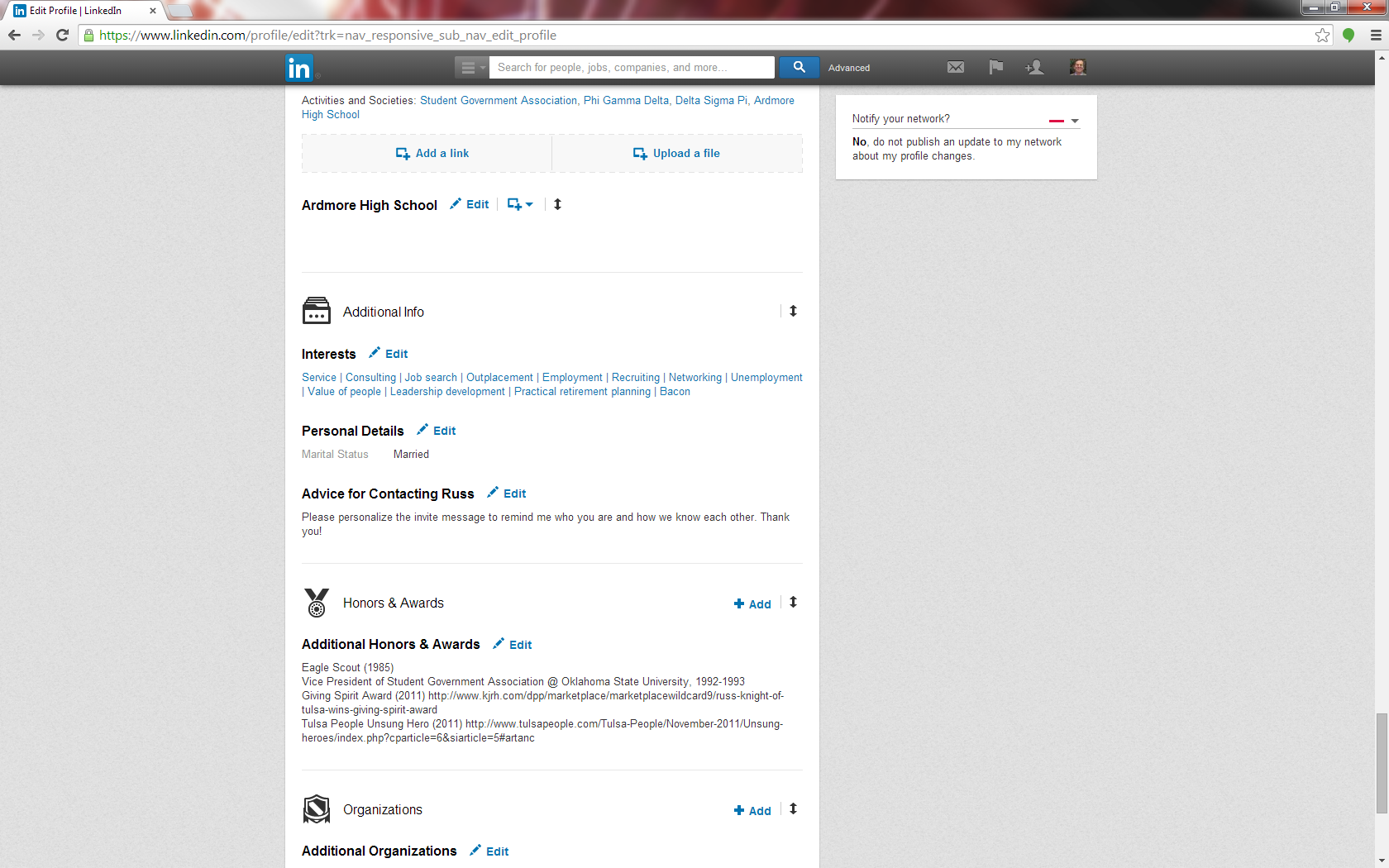 Additional info
Honors & awards
Connecting
Who do you invite?
Who do you accept?
Decide for yourself!
My standard:
Yes:  Jobseeker, Tulsa, HR, jobs ministry, recruiters.
No:  MLM.
Maybe:  3rd degree out of country.
Connecting more = wider network.
Connecting with all = LION = useful?
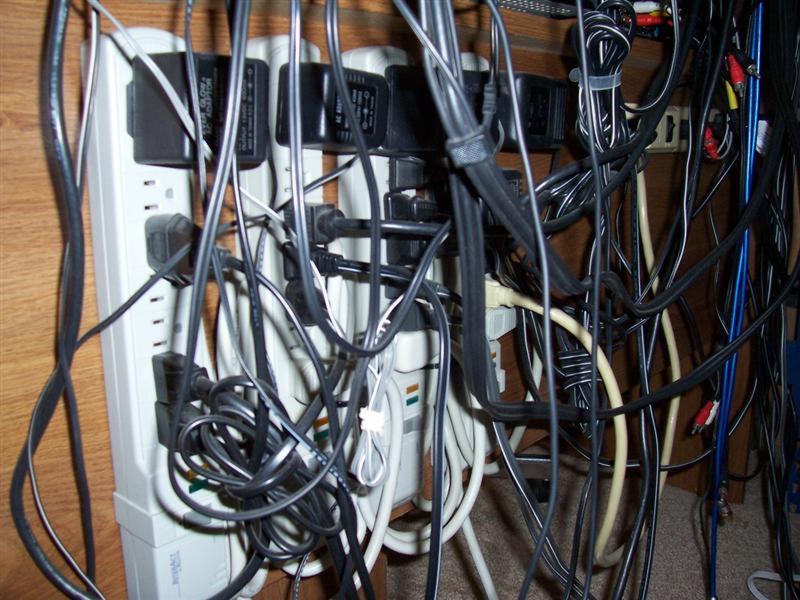 Make the ask
Personalize the invite!
Tell them why you want to connect
Remind them how you met*
Drop the name of a mutual connection*
Ask for help; tell them you are job searching – looking to grow your network
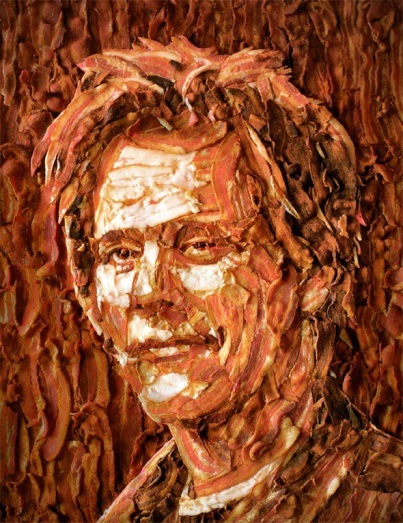 Connecting:  Kevin Bacon
How many people do you know?
Answer = X = 1st degree
How many people do they know?
Answer = X² = 2nd degree
How many people do they know?
Answer = X³ = 3rd degree
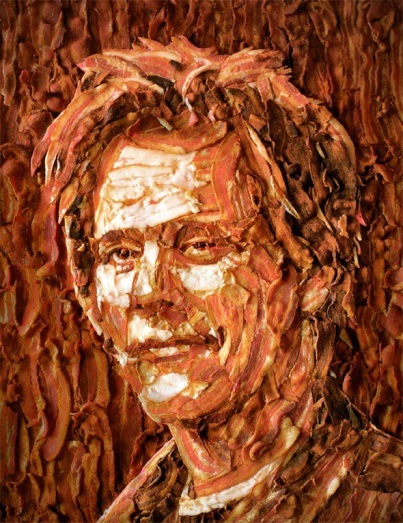 Kevin Bacon Answers
How many people do you know?
Answer = X = 1st degree
How many people do they know?
Answer = X² = 2nd degree
How many people do they know?
Answer = X³ = 3rd degree
X = 150	X²= 22,500		X³=3,375,000
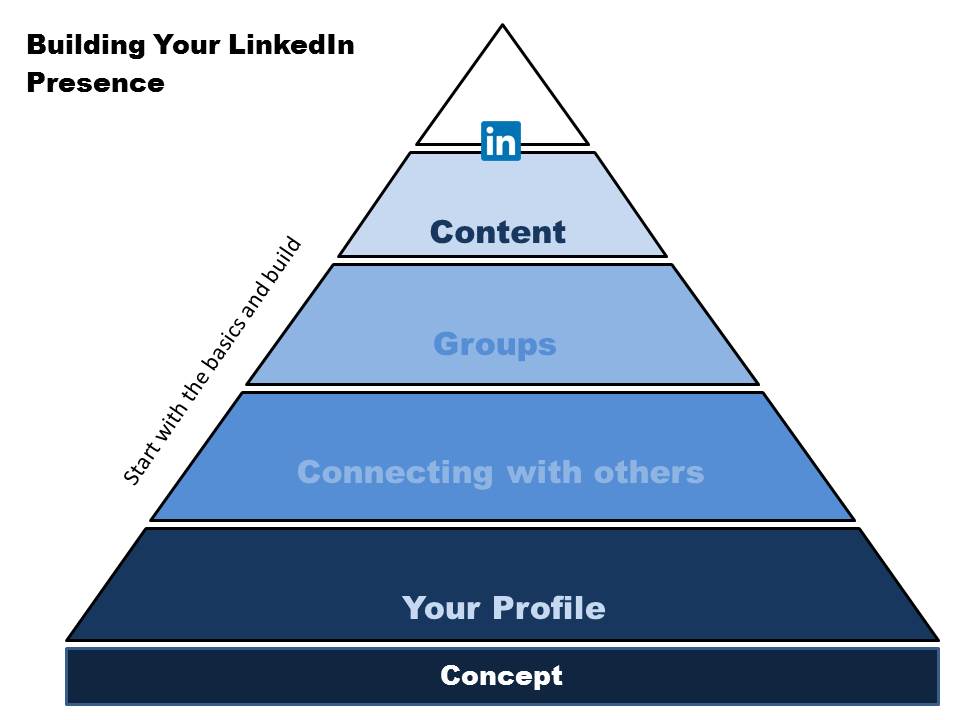 Groups
Discipline:  Sales, HR, engineering, marketing+
Industry:  Oil & Gas, public accounting, construction,
health care, manufacturing, non-profit +
Specific:  downstream oil & gas, tax accounting, etc.
Trade groups:  Tulsa Area Human Resources Assn. (TAHRA), American Bankers Assn. (ABA) +
Geography:  Tulsa Networking Professionals +
Interests:  Boy scout leaders, chamber volunteers, Habitat  for Humanity volunteers +
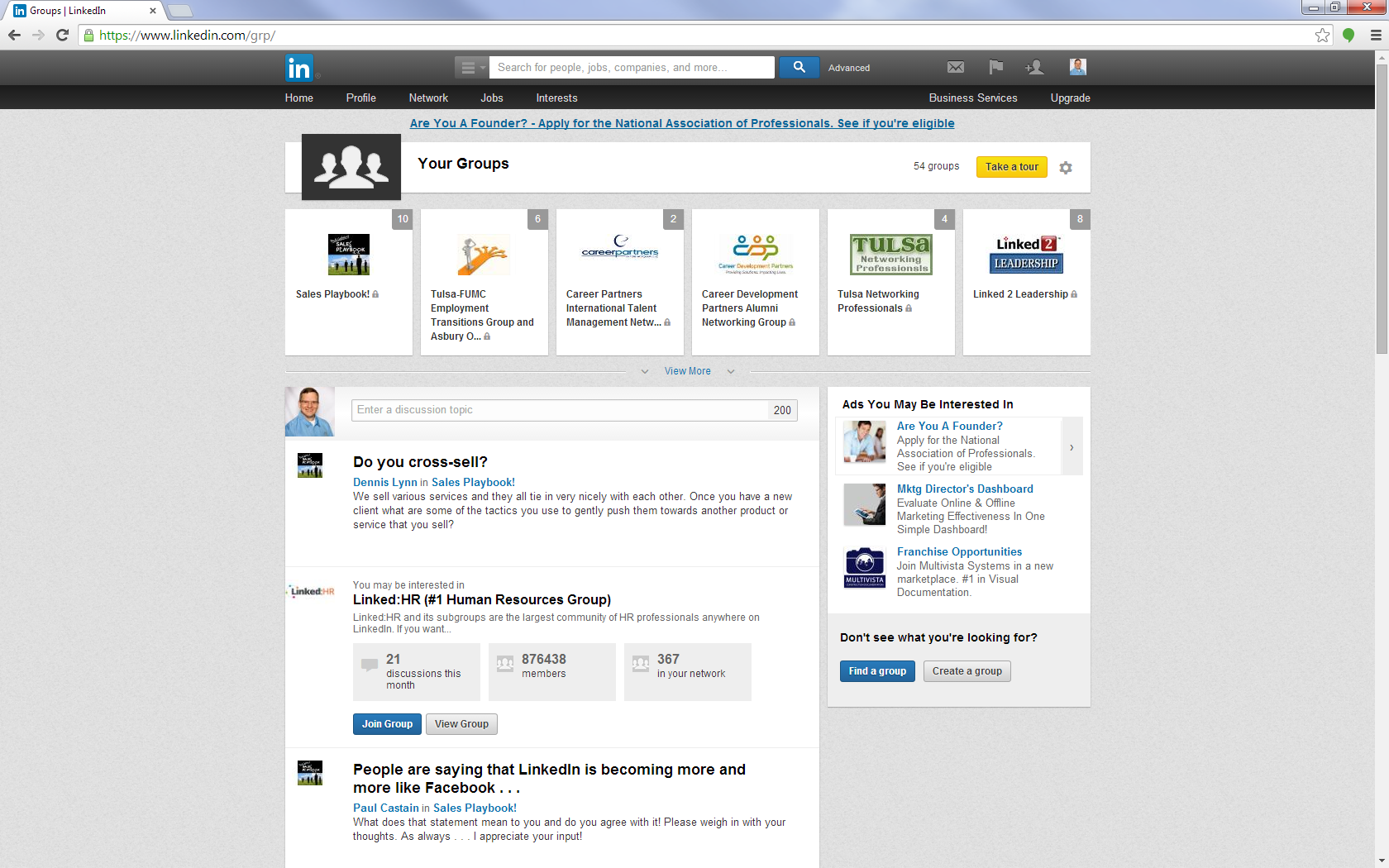 Interests, Groups:  This is my “groups” home page.  Most active at the top.
Content:  Interact first
Before you post, interact with other content FIRST – this is social media

“like” a new job
Comment on a relevant article/post
Share someone else’s update
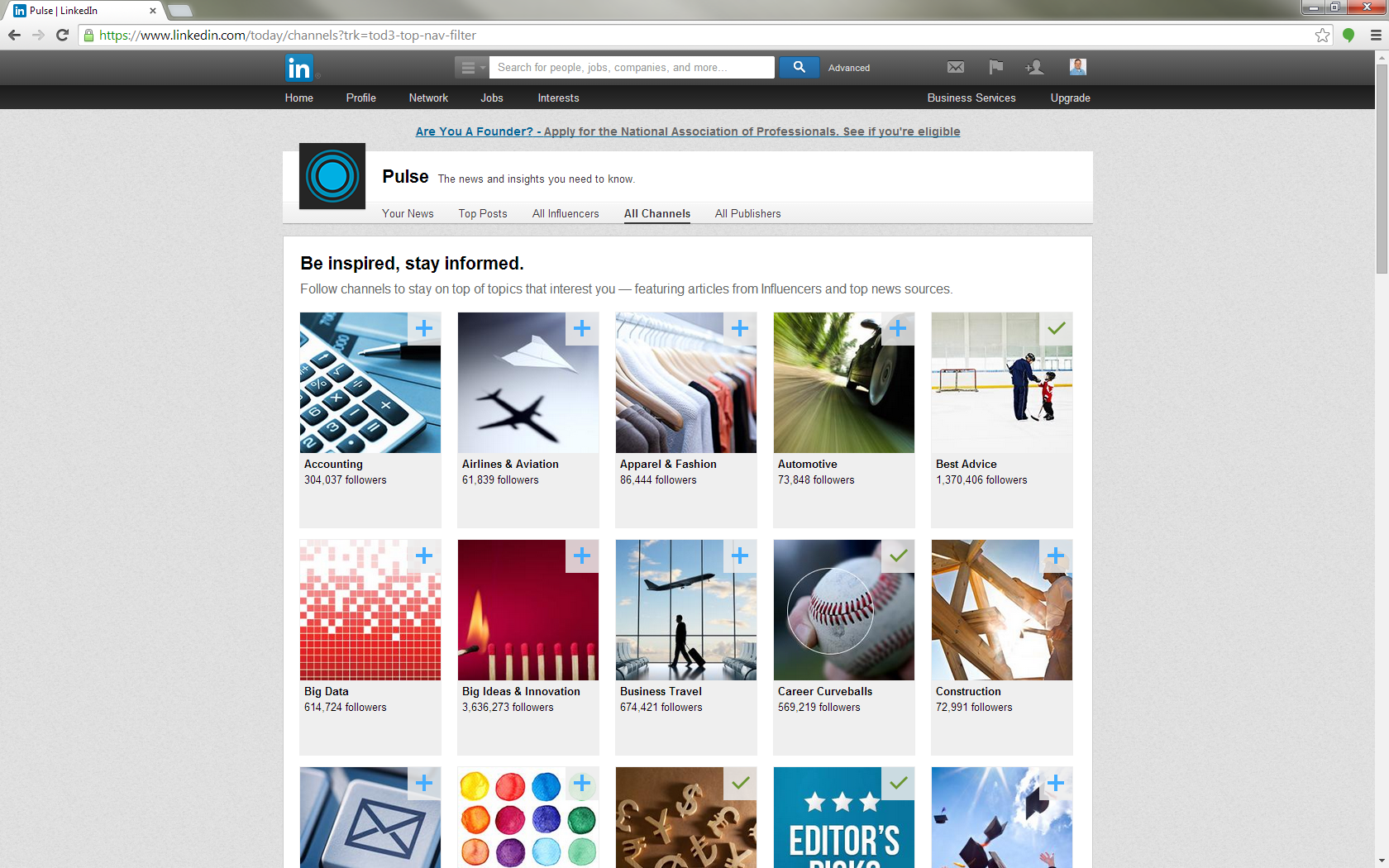 Content:  Sources
Harvard Business Review
Inc.com
Forbes
Fast Company
US News
Whitepapers
Blog posts
Tulsa World
Favorite authors
LinkedIn Pulse
Trade associations
Hubspot
Mashable
…and millions more
Content:  Be a pro
Professional network





None of this *%#& is professional!  (neither is profanity)  Don’t comment /participate in any of this on LinkedIn – save it for
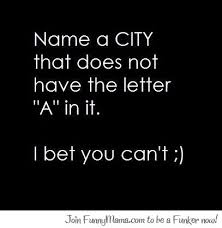 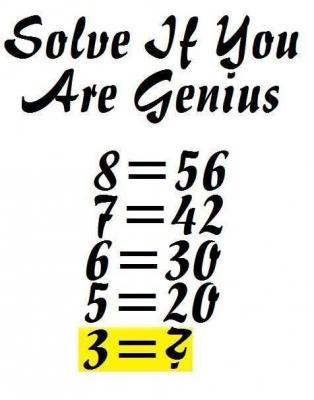 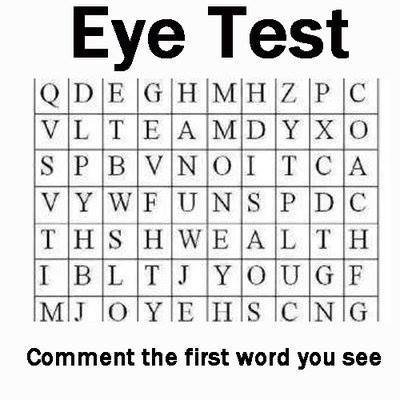 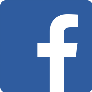 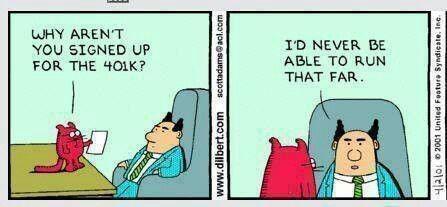 Companies
Companies you have worked for
Potential future employers
Competitors
Prospects
Large employers in my market(s)

Those are the types of companies I follow
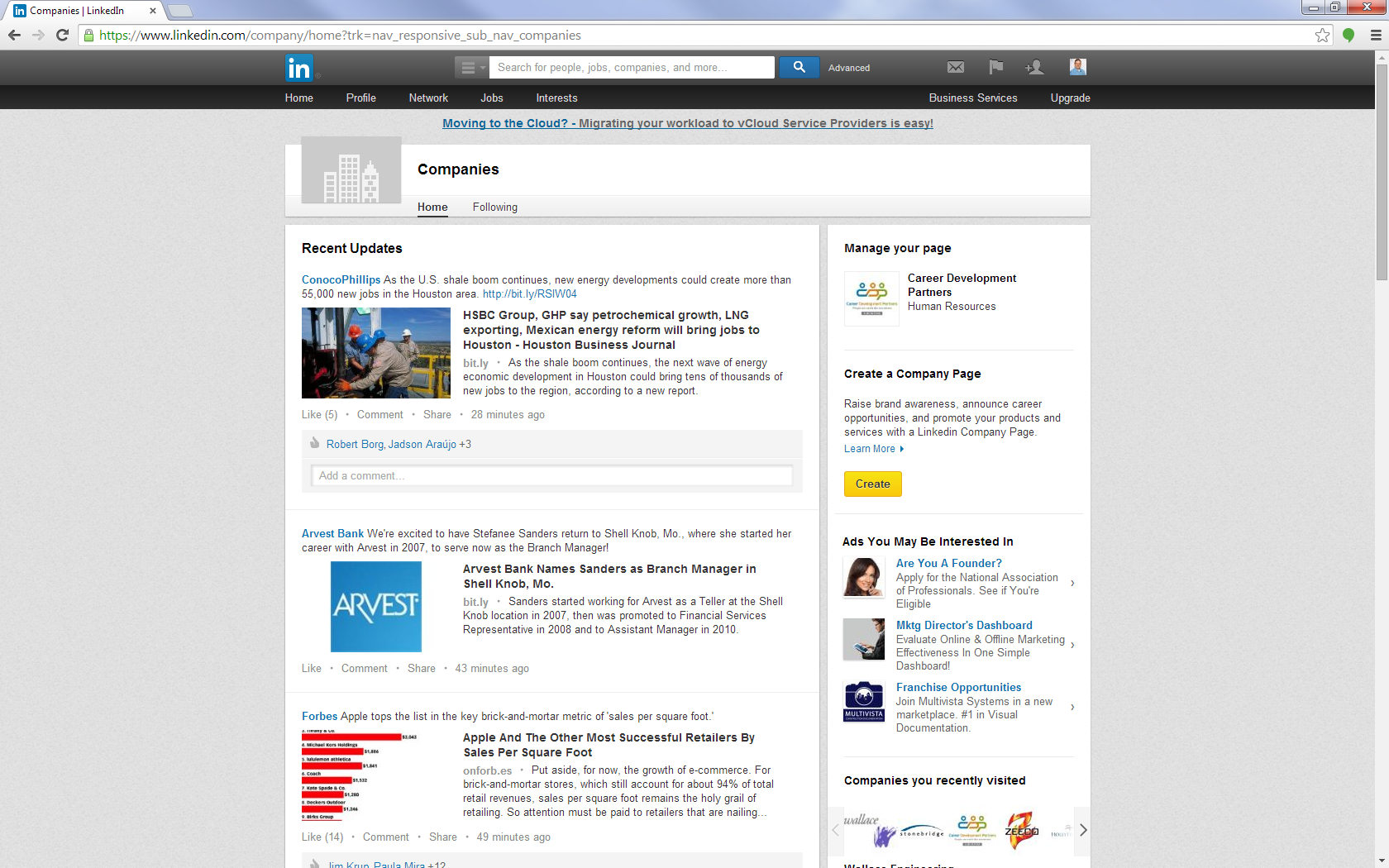 My company news feed
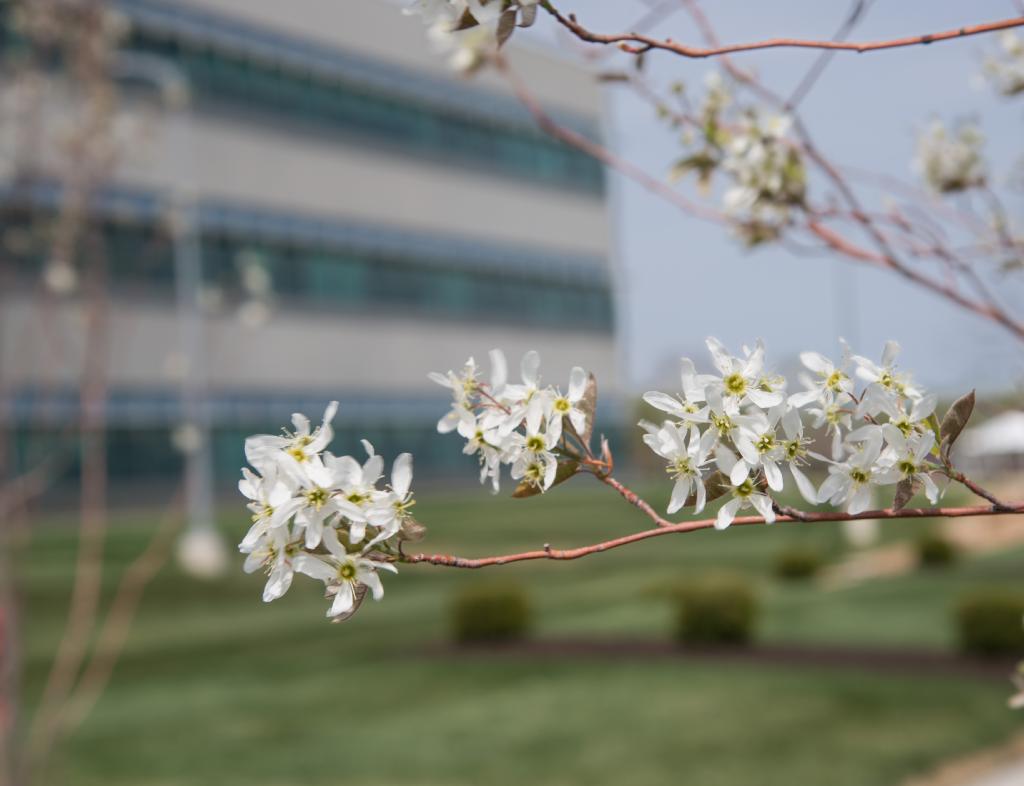 Companies
See who else is following
News source other candidates might not check
Job postings
New hires
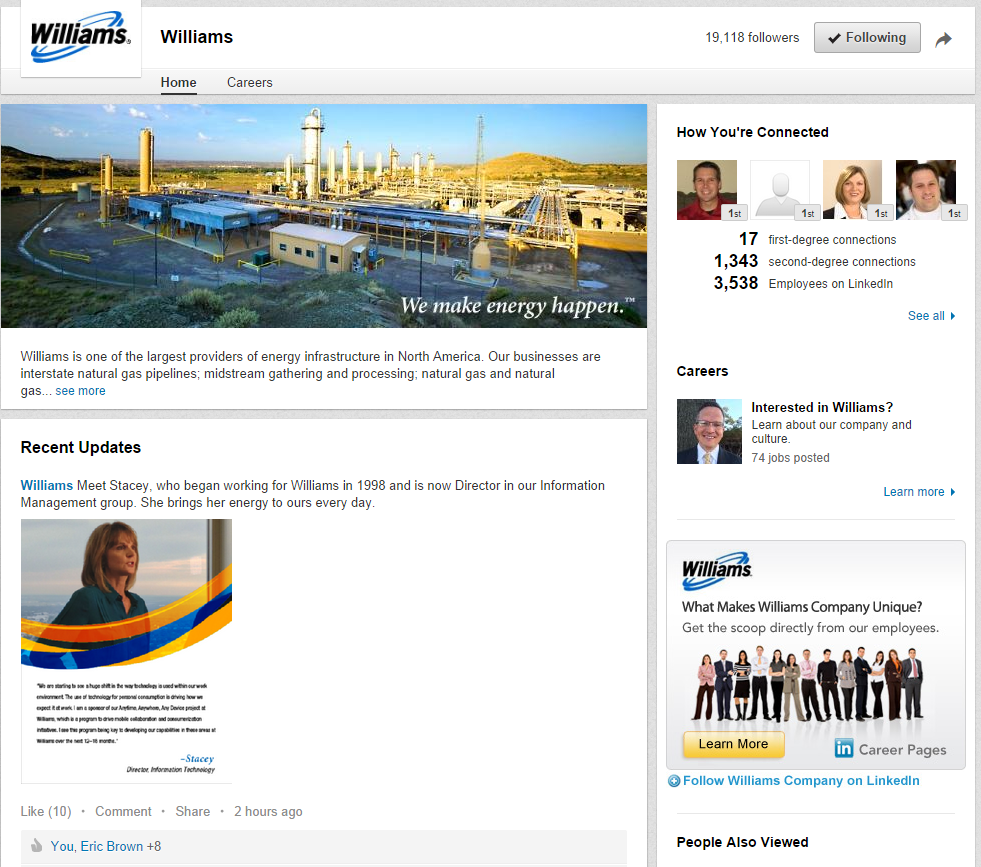 Companies
There is a button on each company page; click to follow.
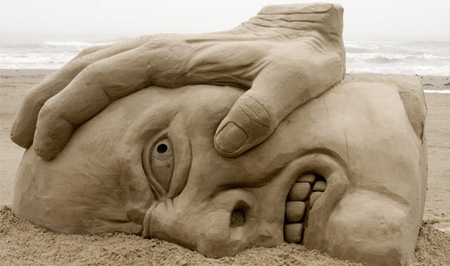 FAQ:  How do I…
Change activity broadcasts

Change privacy:  what others see when they view my profile, or if I view theirs

Break a connection
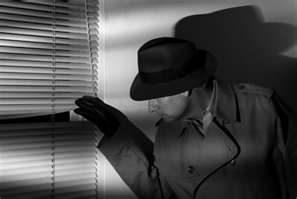 FAQ:  Change privacy
Want to send updates every time you change your profile?

LI gives you great ability to control privacy settings

Click the small photo of you in upper right corner
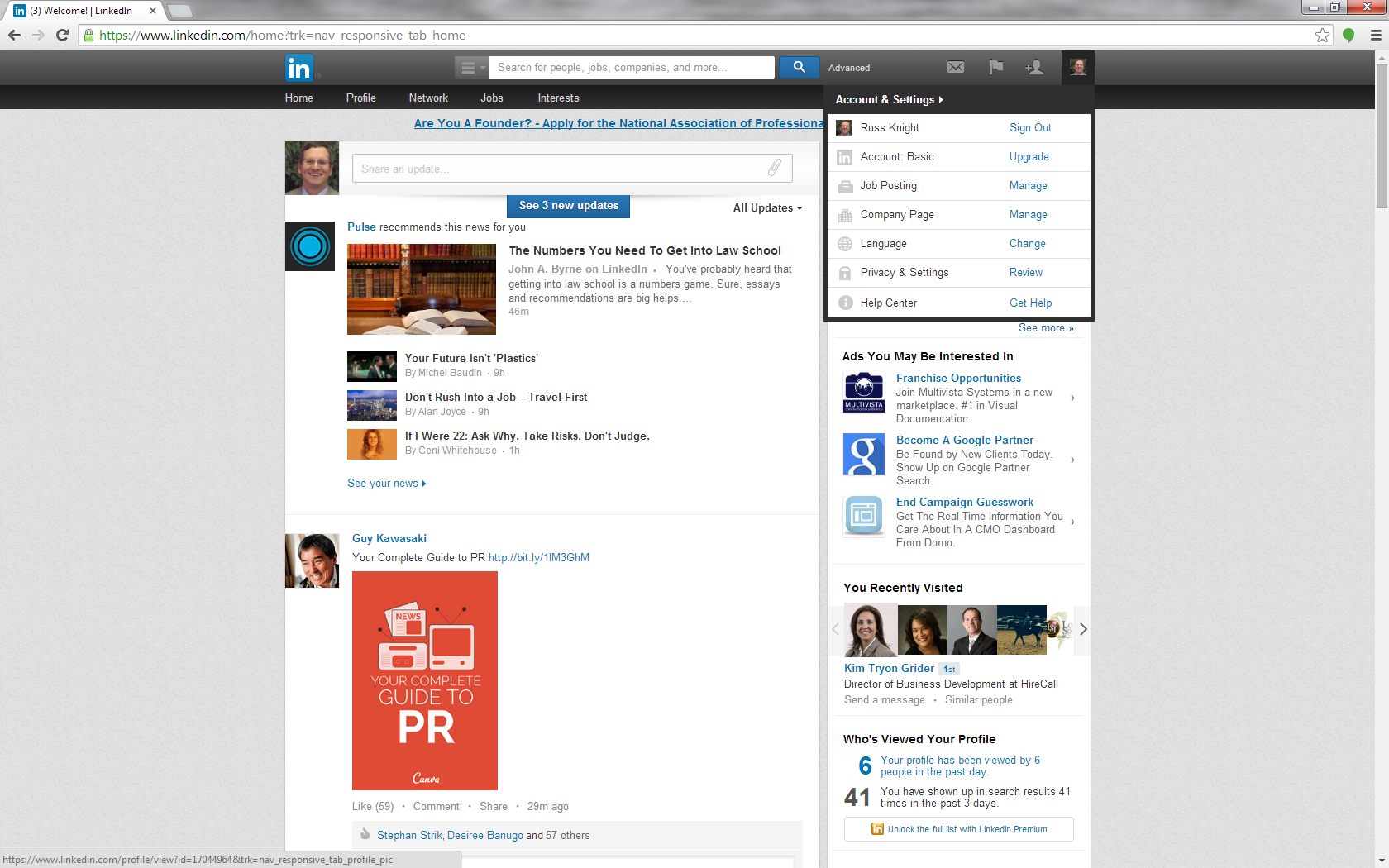 Password required any time you adjust privacy settings
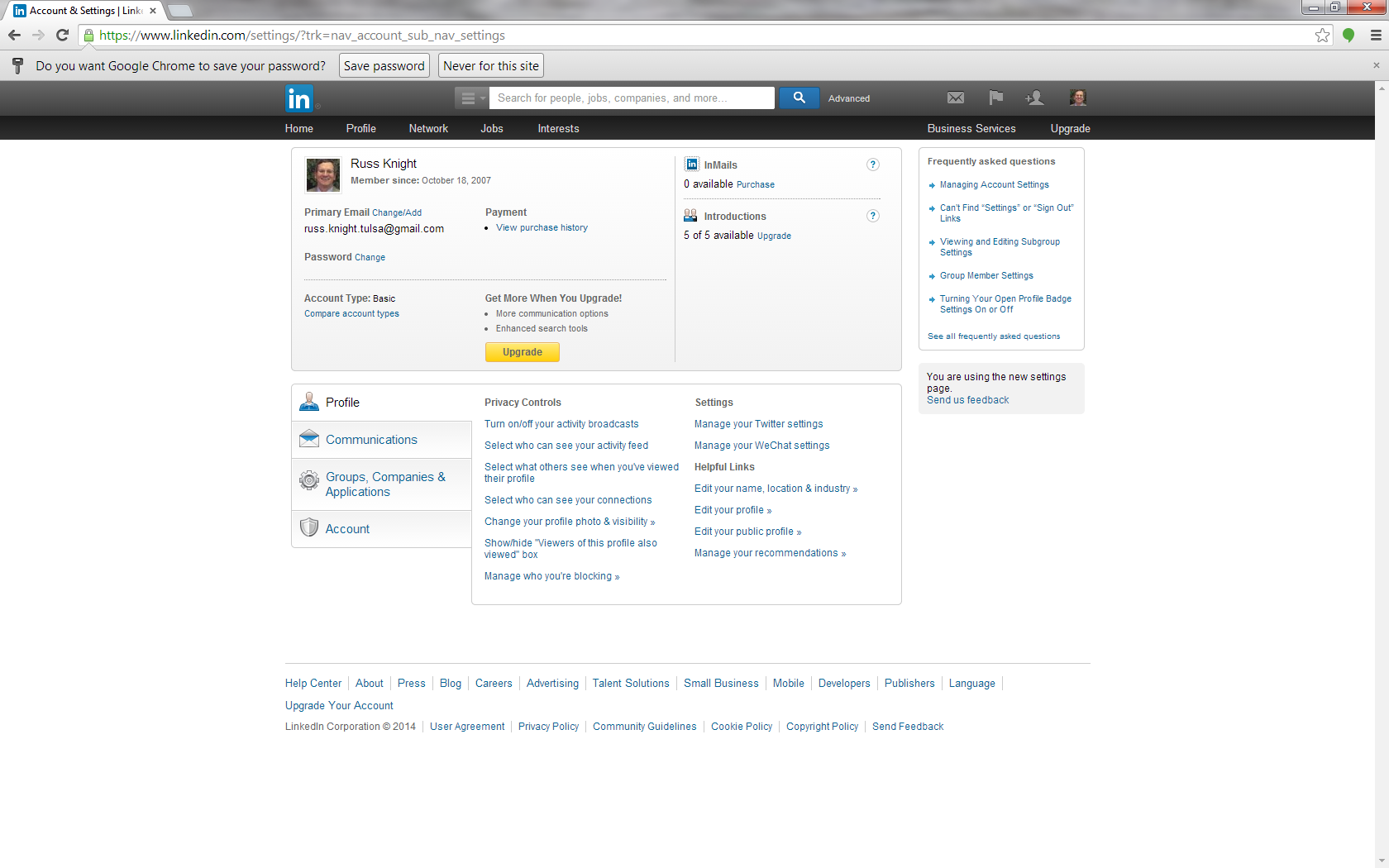 Adjust as you see fit
FAQ:  Break a connection?
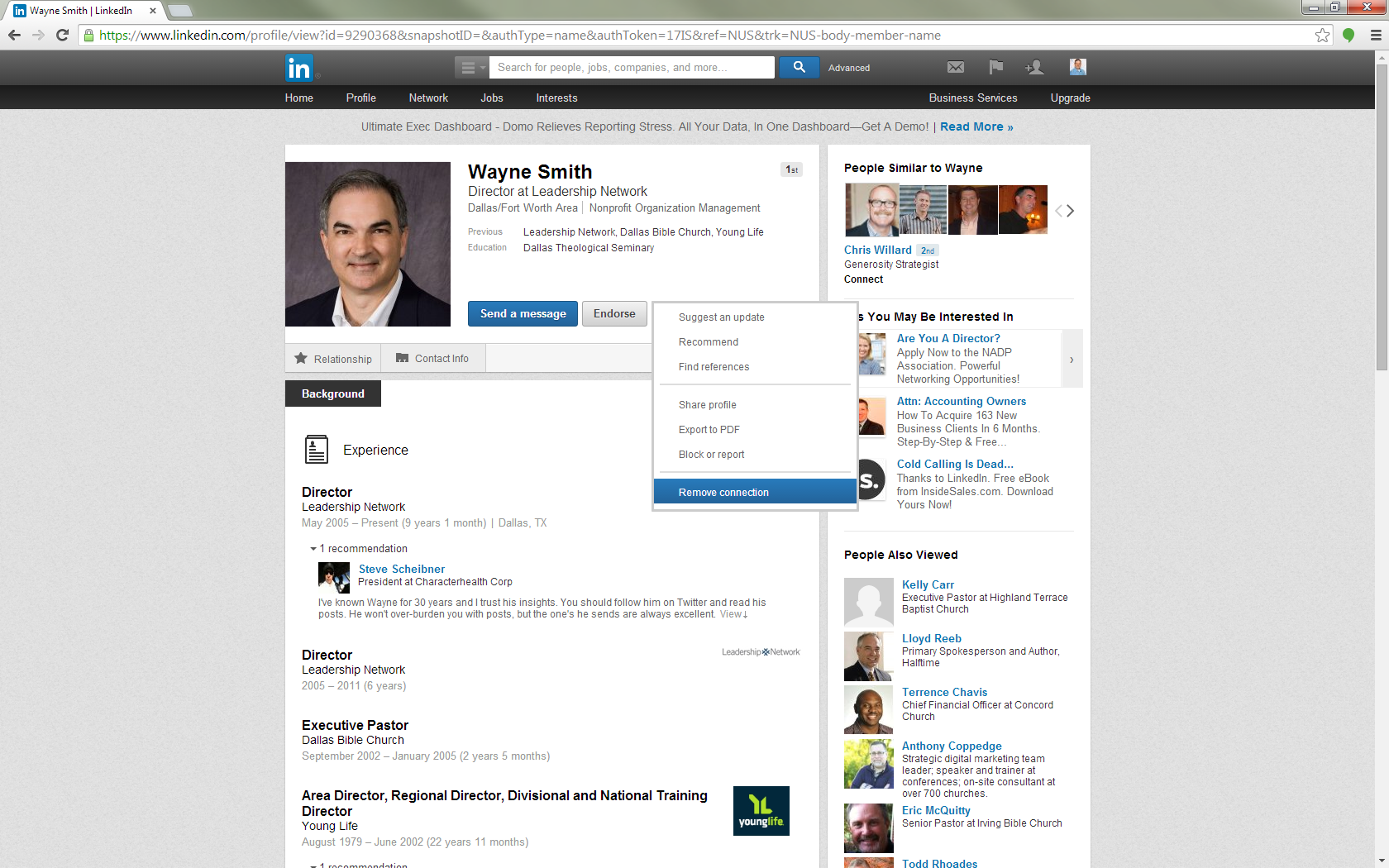 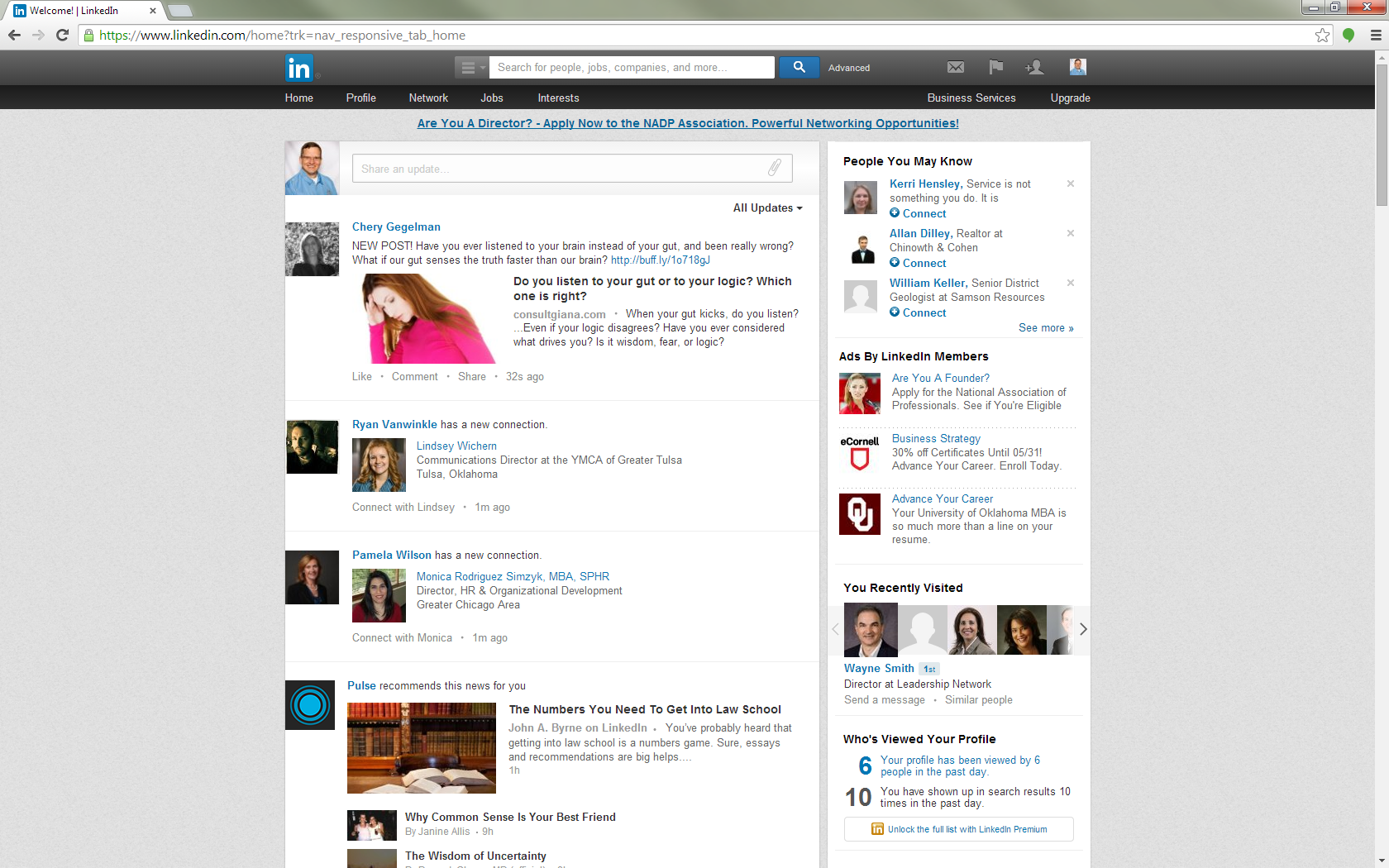 This is my news feed
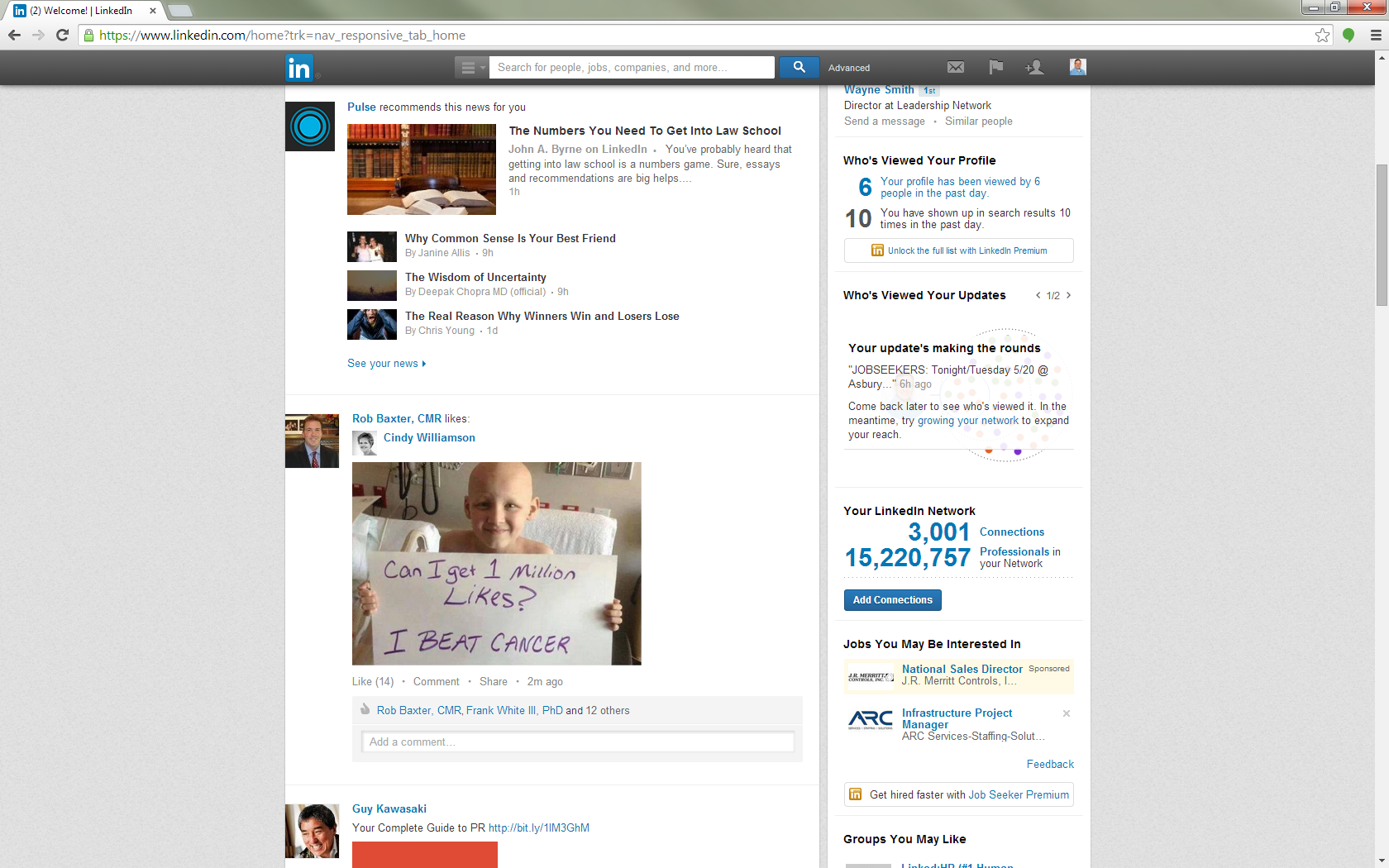 Opinion:  I’m as anti-cancer as anyone; but this doesn’t belong on LI.   You do what you want…
It goes on forever; as long as I care to scroll
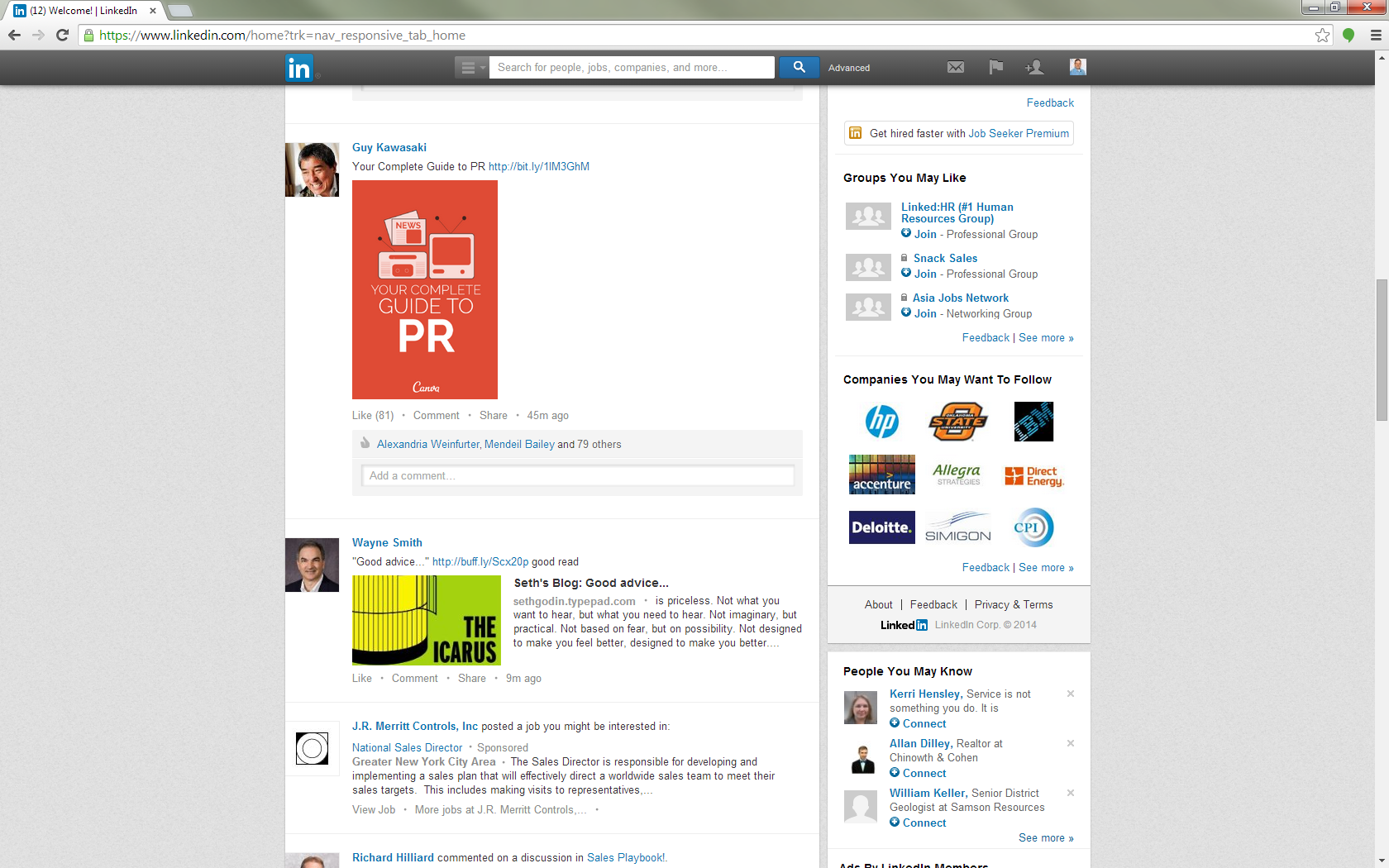 I follow Guy so his posts show in my news feed.





Seth Godin posts good stuff, Wayne is sharing it here…
See?
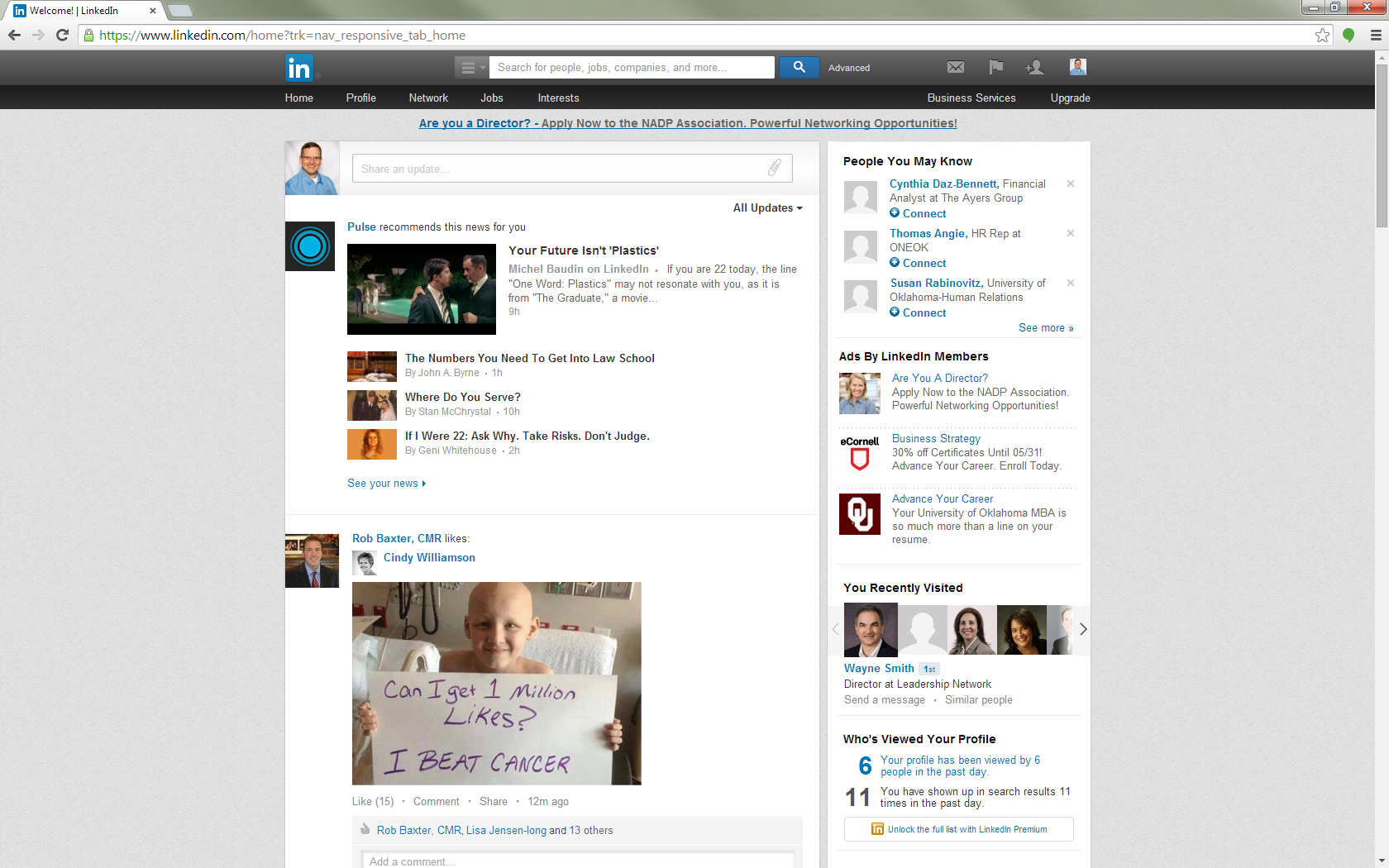 See Pulse here?

Good, customizable news source.  Follow relevant topics for you.    A/k/a “The beaten path”.
Anyone can find Pulse articles.  I get the best interaction from content off the beaten path.
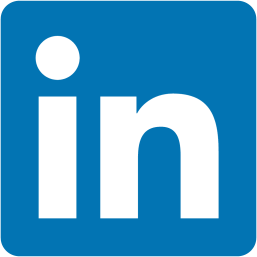 Next steps
What are your key takeaways from this?
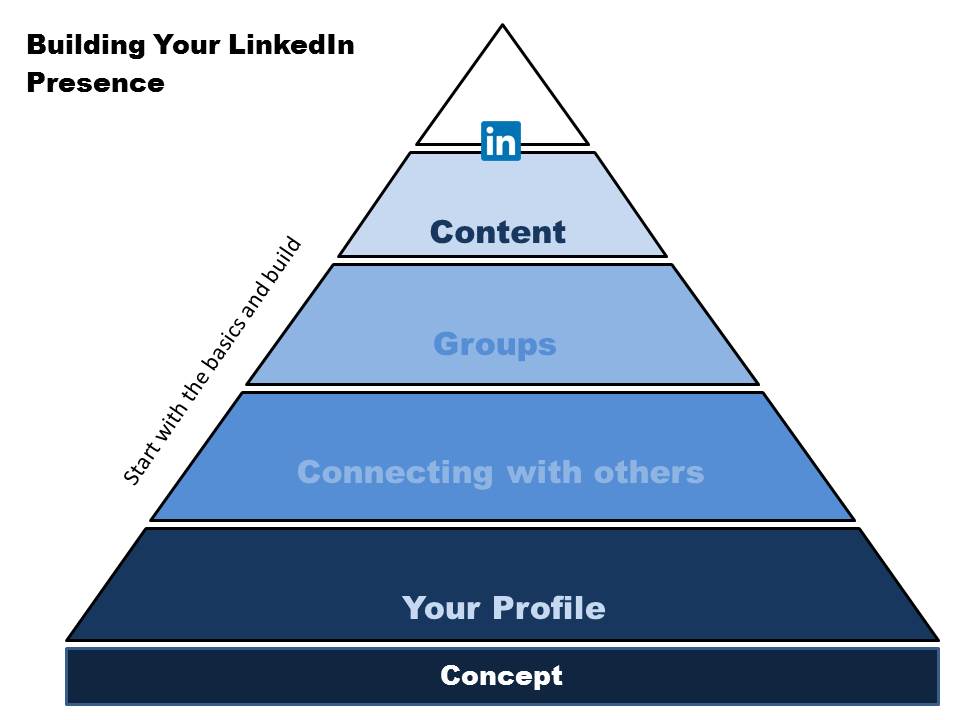 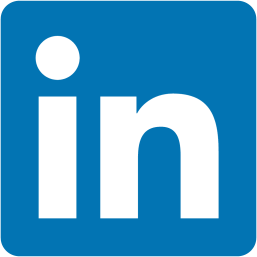 LinkedIn Proficiency
The end??
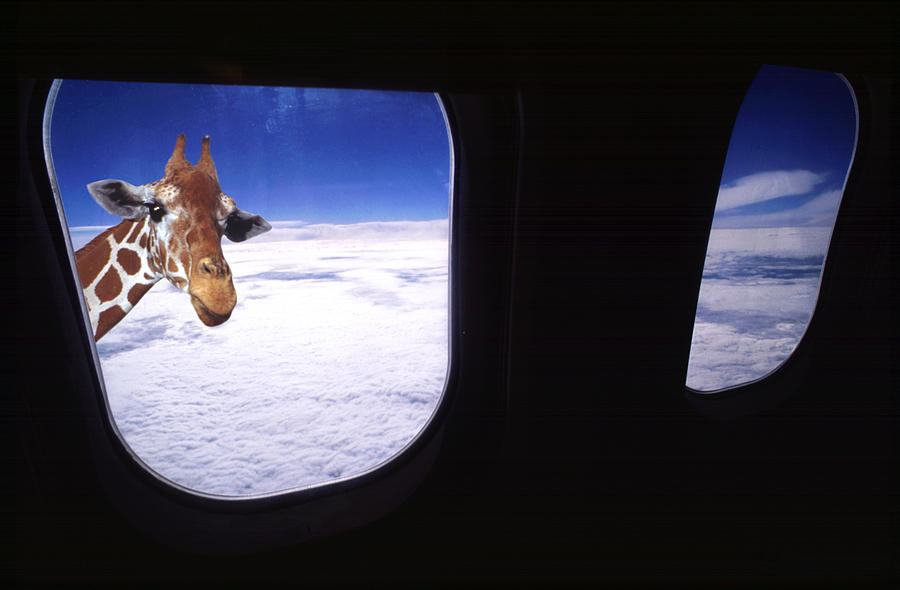 Russ Knight leads business development for Career Development Partners; a search, outplacement and leadership development company in Tulsa also serving OKC , NW AR & the world.

OJTjobs@gmail.com  (918) 640-6148